Anmeldung DM Oldtimerpflügen 2017
Name Vorname                                                                    

Wohnort:                                                                                

Pflug ,Fabrikat, Baujahr, Anzahl der Schaare

                                                                              

Schlepper, Fabrikat, Baujahr,

                                                                                                    

Klasse:     Anhänge        Oldtimer Hydraulik           Classic
                        


15 € Startgebühr entrichte ich bei der Sartnummernauslosung

Unterschrift                                       Telefonnummer
Jetzt vormerken!
16. Deutsche Meisterschaft
 im Oldtimerpflügen 2017
12.-13. August 2017
57635 Rettersen (Westerwald)
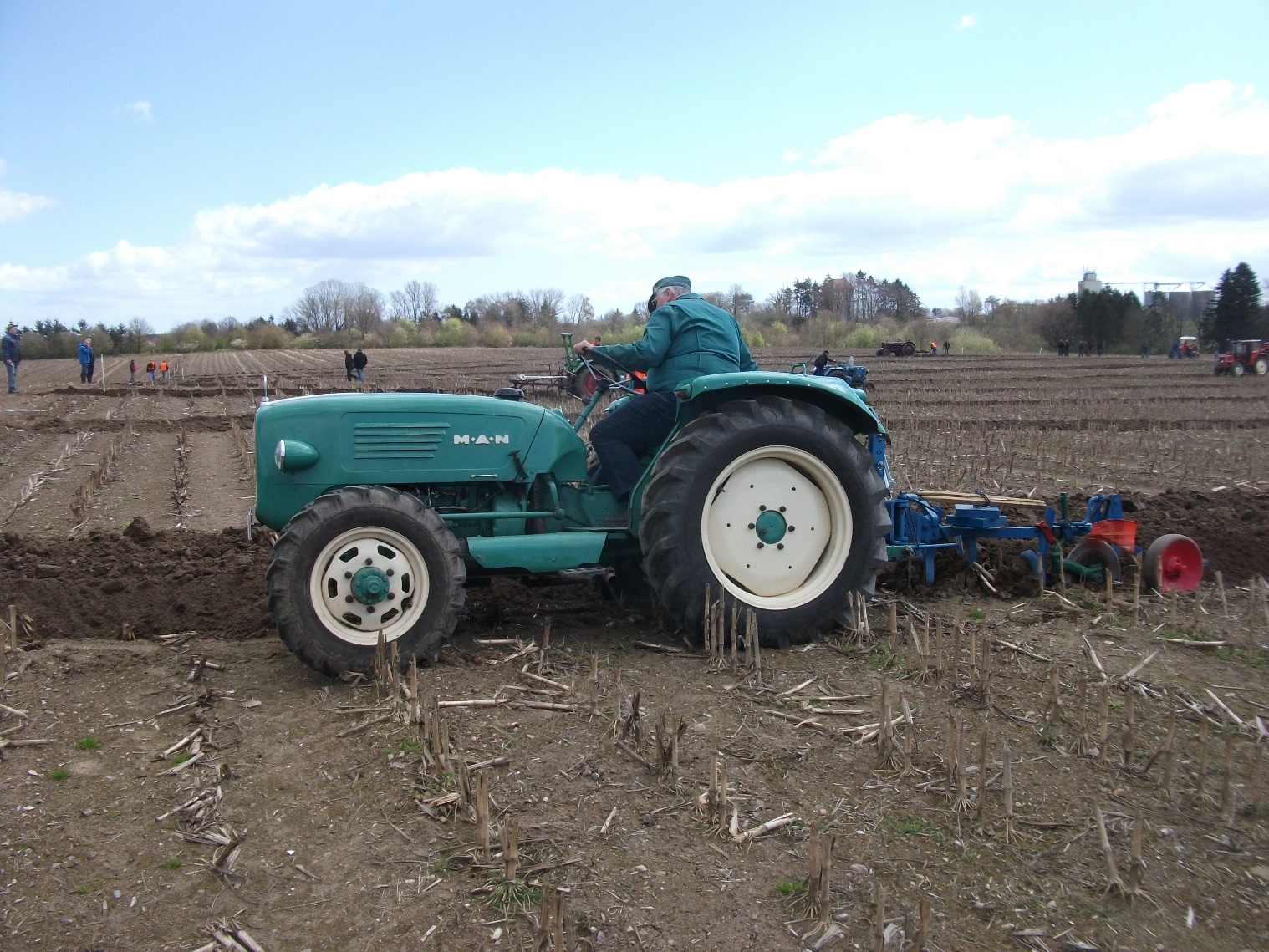 Anmeldungen nimmt entgegen:
Bernd Schulze-Entrup
23701 Süsel-Bockholt
Överdiek 17
oder: bschulzeentrup@web.de